AYURVEDA FORLONGIVITY
Prof. (Dr) Rama Kanta Sharma, MD,PhD
Principal,Government of Ayurvedic College & Hospital
	Assam,India
Email: ramakanta.sharma@rediffmail.com
What do we mean by 
AYURVEDA?
Ayurveda is the science of life.
Ayurveda describe that equilibrium state of  three basic constituents of the human body. 

Proper digestive function
Proper functioning of all the systems of our body.
Happy state of mind and soul.
Prime Aim 

Maintenance of Health 
Cure of Diseases


Main Source 

Medicinal Plants


Integral Part

Yoga for longevity
IMMUNOMODULATOR
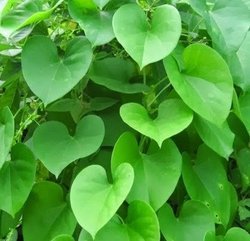 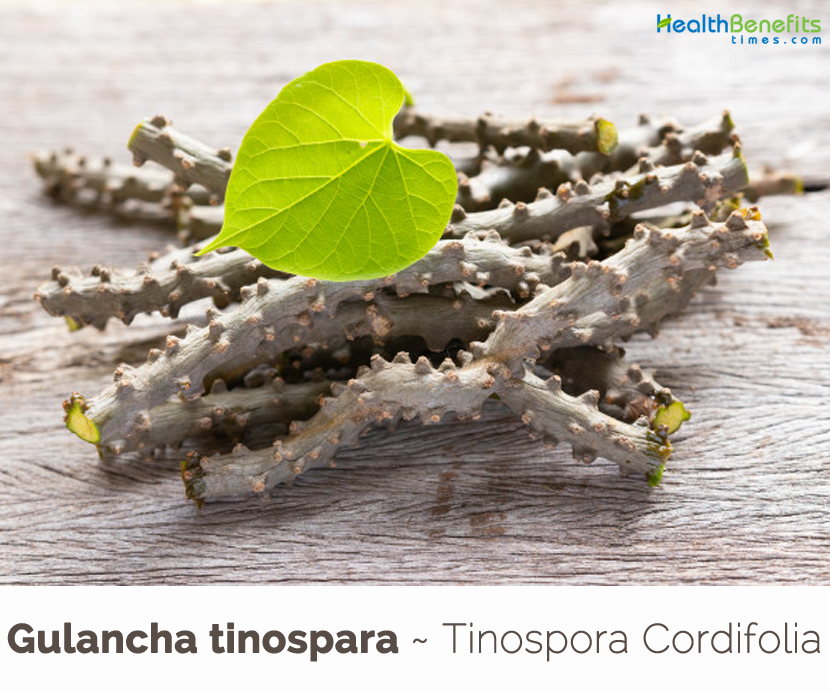 Heart-leaved moonseed/Giloy
Tinospora cordifolia;Menispermaceae
IMMUNOMODULATOR
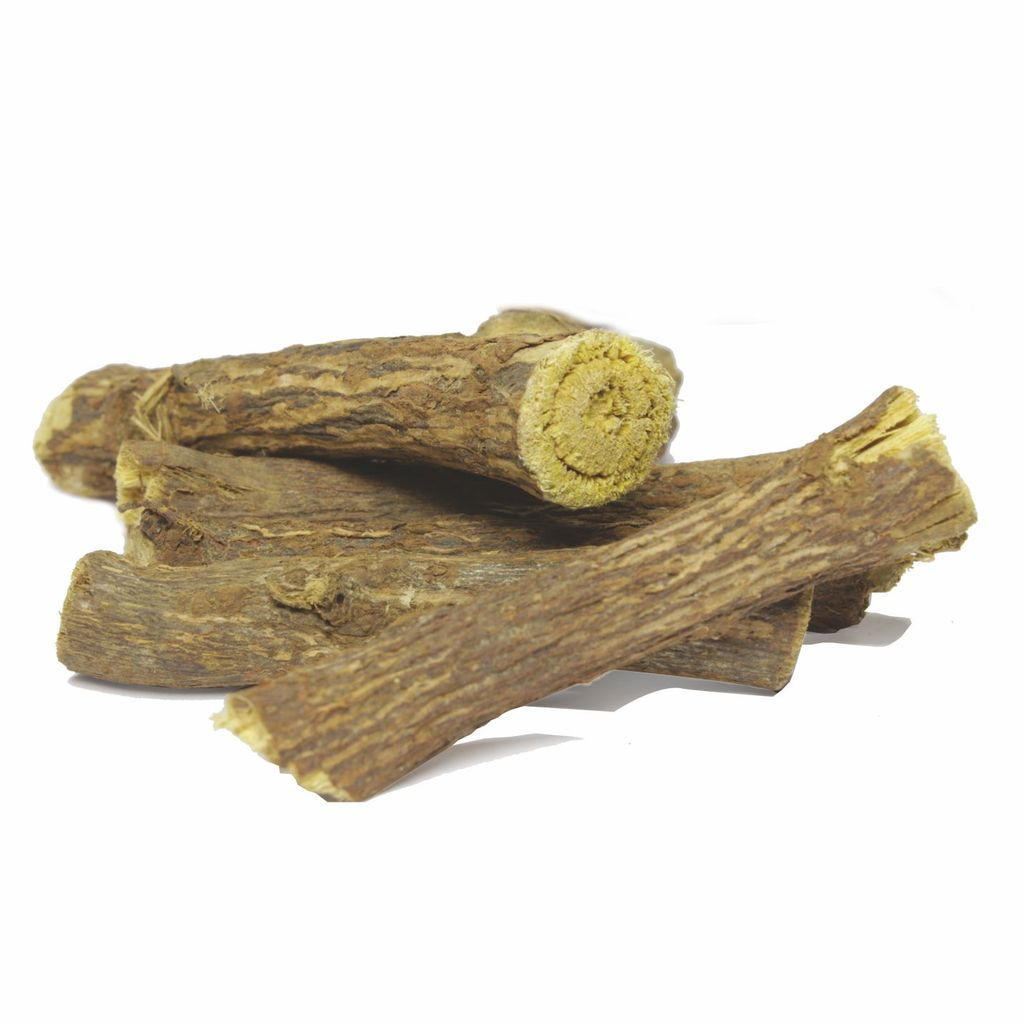 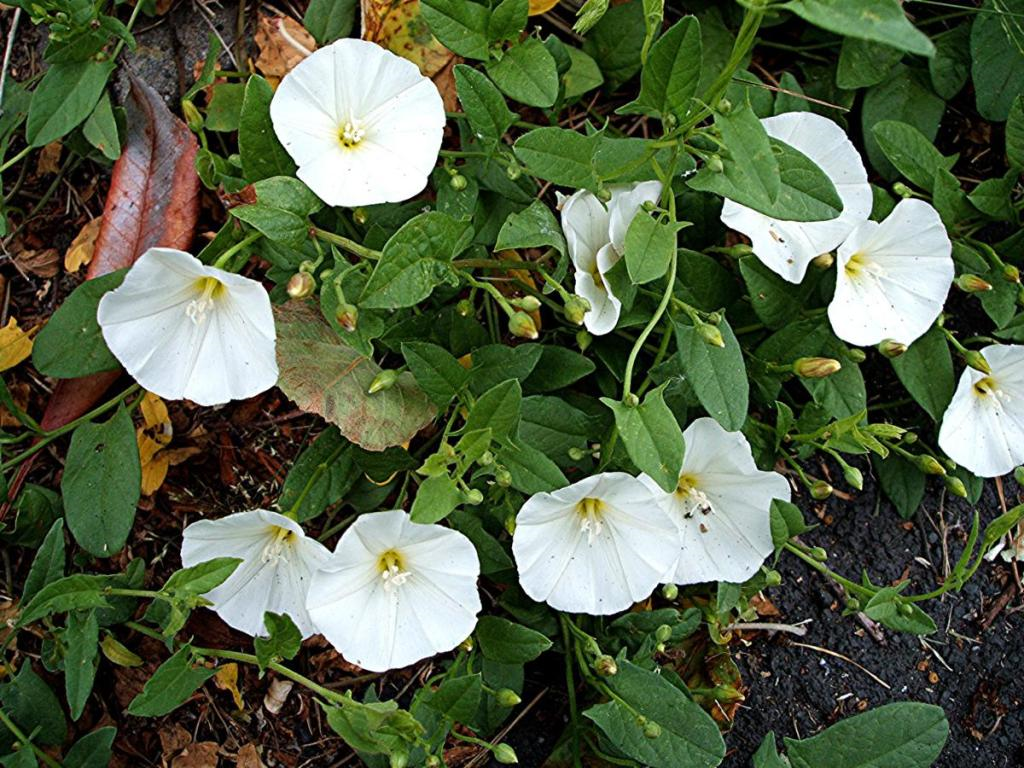 Aloe weed/Speed wheel
Convolvulus pluricaulis ; Convolvulaceae
Liquorice
Glycyrrhiza glabra ; Fabaceae
IMMUNOMODULATOR
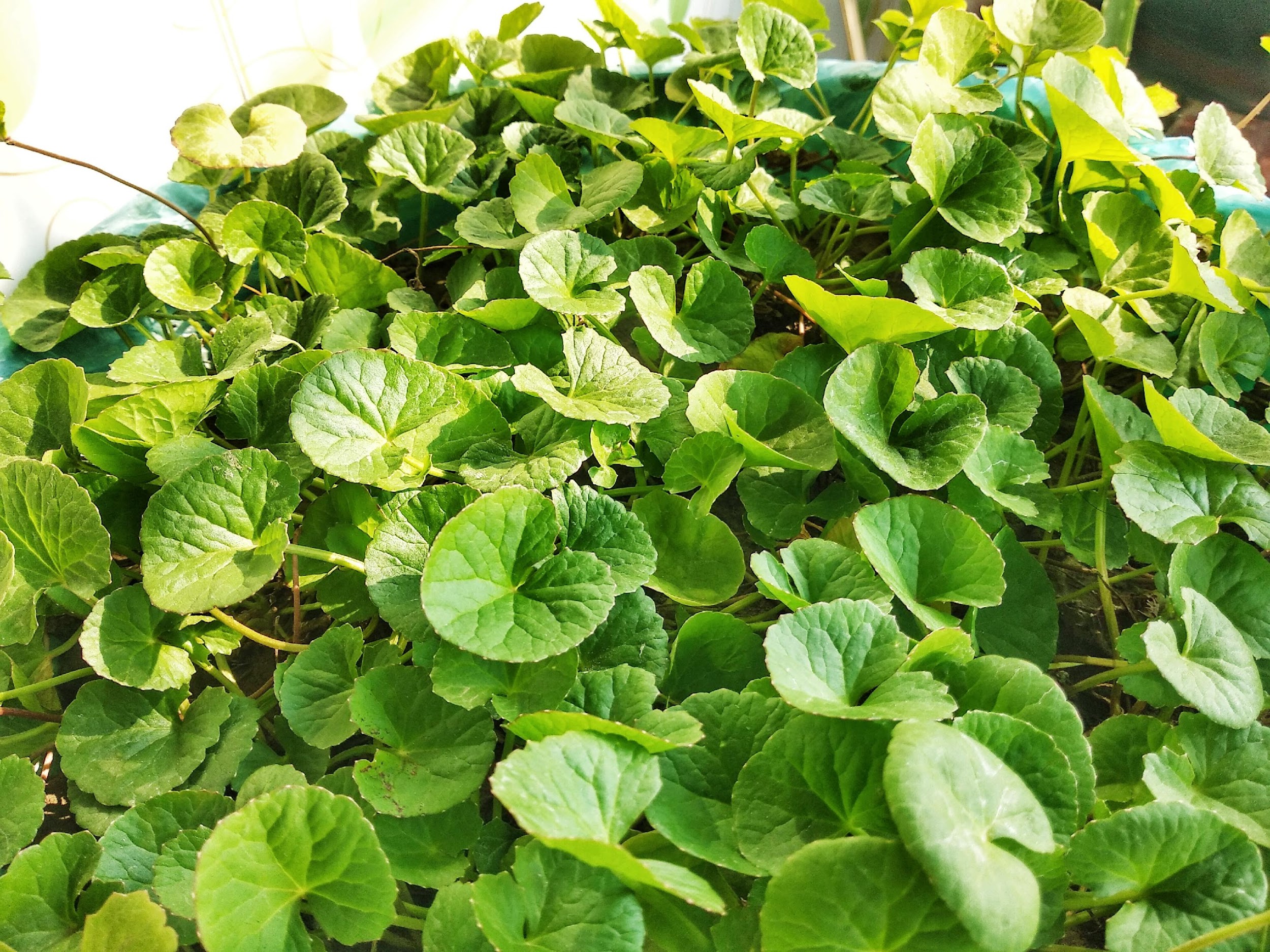 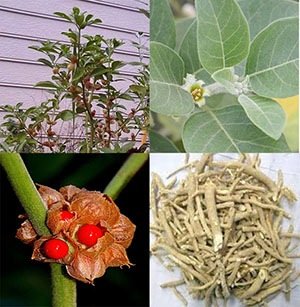 Indian Pennywort
Centella asiatica ; Apiaceae
Winter Cherry
Withania somnifera ; Solanaceae
IMMUNOMODULATOR
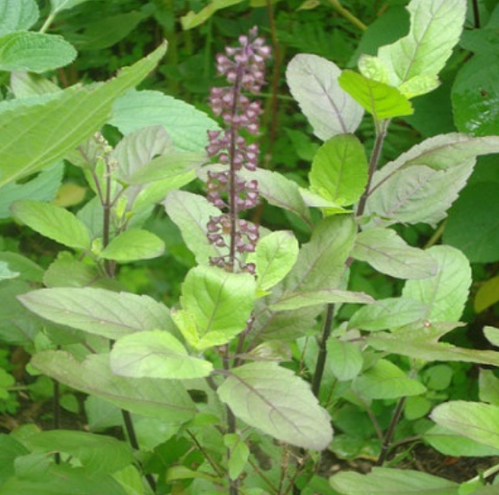 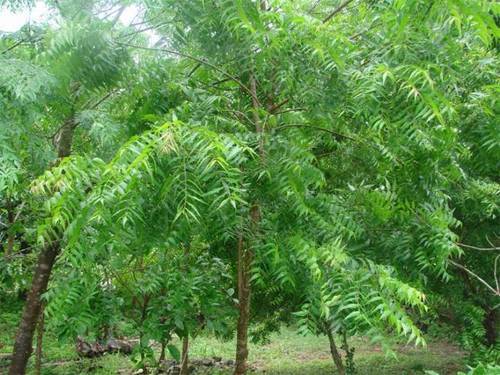 Holy Basil
Ocimum sanctum ;Lamiaceae
Neem/Margosa
Azadirachta indica ;Meliaceae
IMMUNOMODULATOR
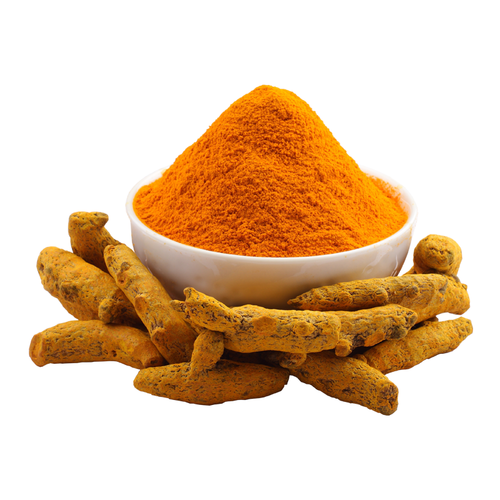 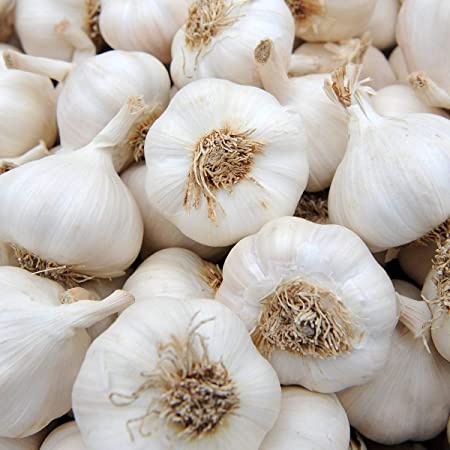 Turmeric
Curcuma longa ; Zingiberaceae
Garlic
Allium sativum ;Amaryllidaceae
Osteoarthritis
Rheumatoid-Arthritis
Polyarthritis
Gouty-Arthritis
Cervical spondylitis
Lumbar spondylitis
Muscle strains and low back injuries
Tendinitis
Musculoskeletal Disorder
Analgesic & Anti-inflammatory
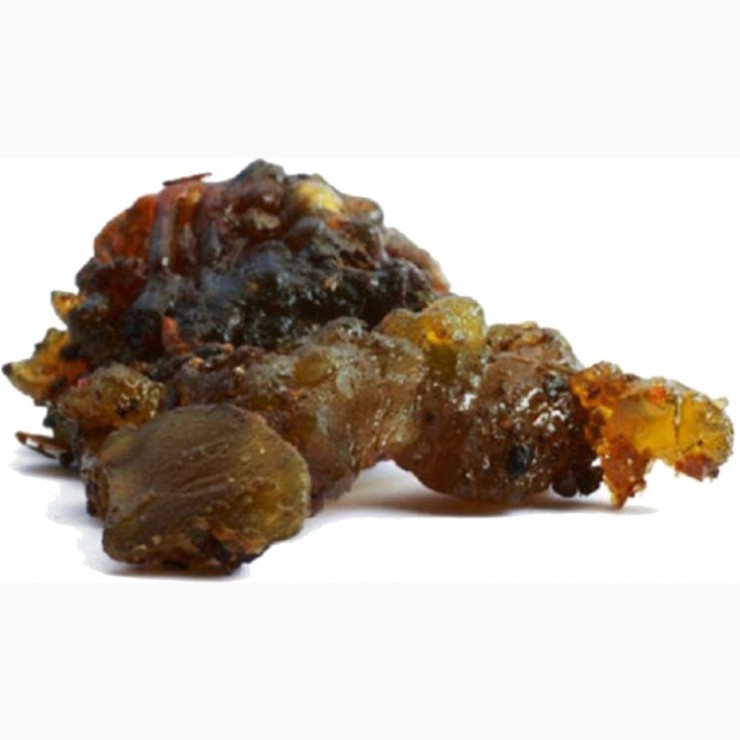 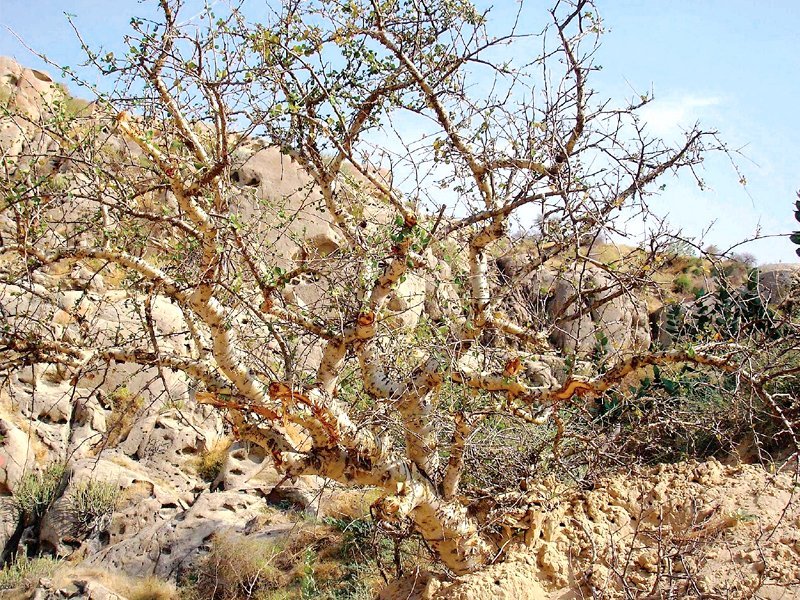 Indian bdellium tree
Commiphora wightii ;Burseraceae
Analgesic & Anti-inflammatory
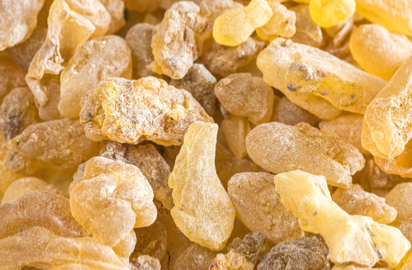 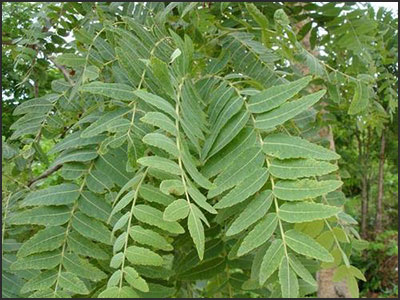 Indian oli banum
Boswellia serrata ;Burseraceae
Analgesic & Anti-inflammatory
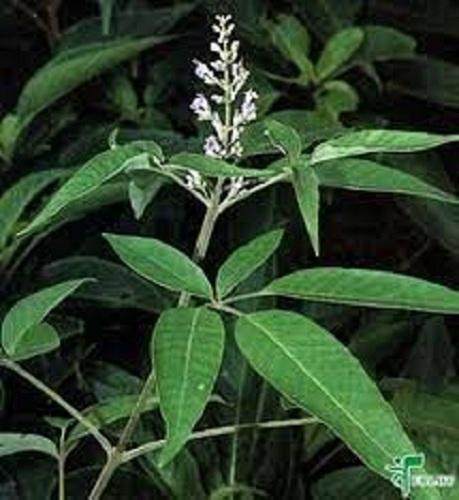 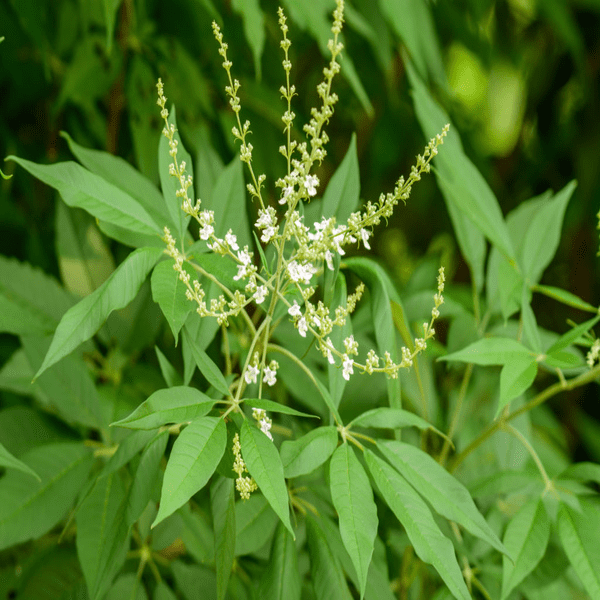 Chinese chastetree
Vitex; negundo  Lamiaceae
Analgesic & Anti-inflammatory
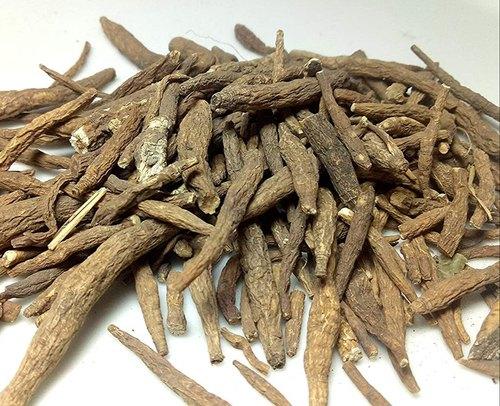 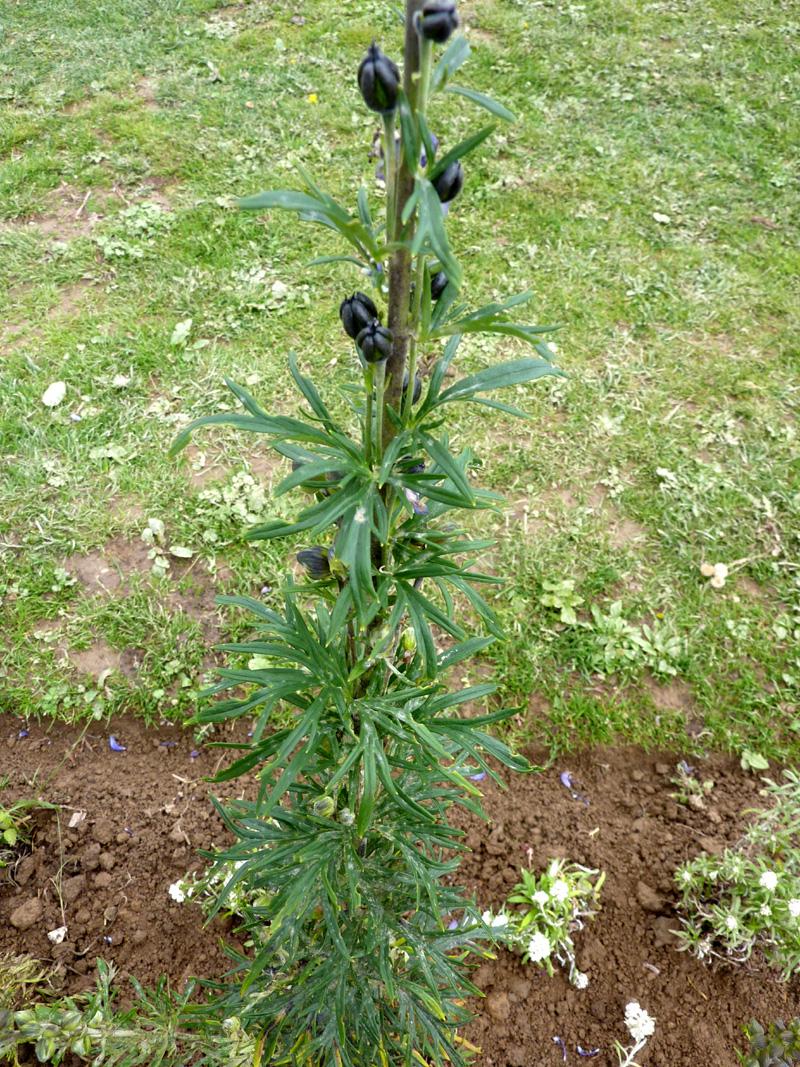 Monks hood
Aconitum chasmanthum ; Ranunculaceae
Analgesic & Anti-inflammatory
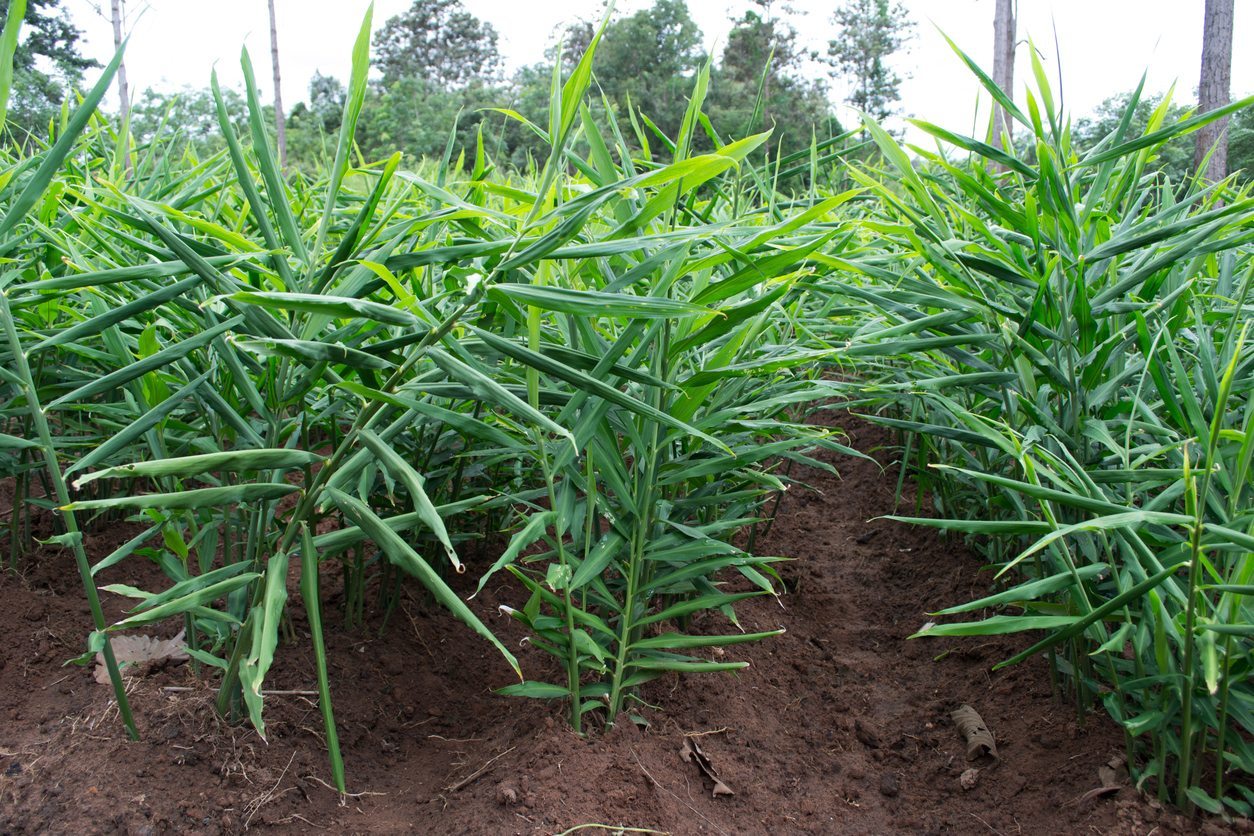 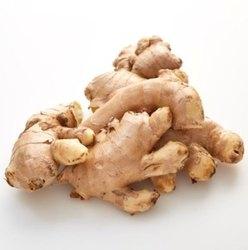 Ginger
Zingib officinale ; Zingiberaceae
Analgesic & Anti-inflammatory
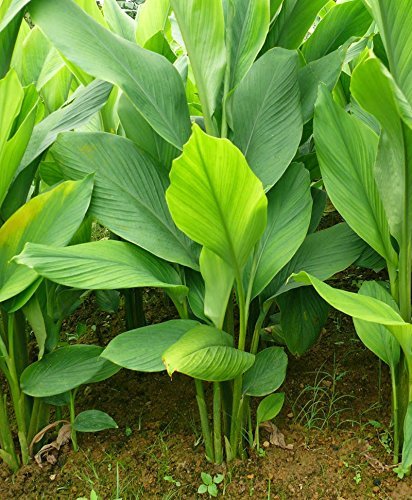 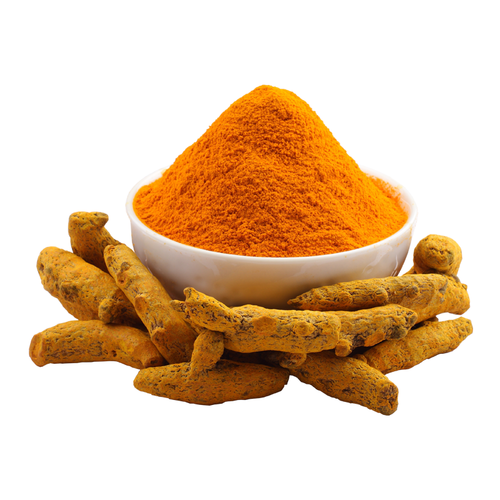 Turmeric
Curcuma longa ; Zingiberaceae
Analgesic & Anti-inflammatory
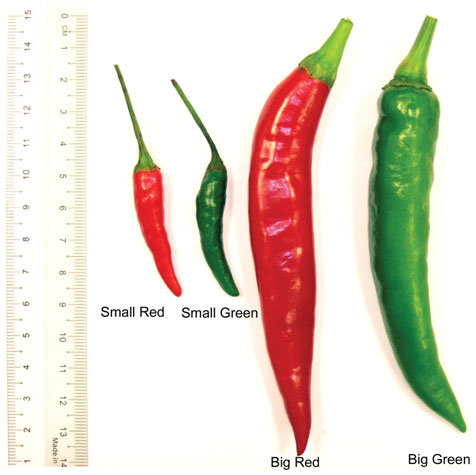 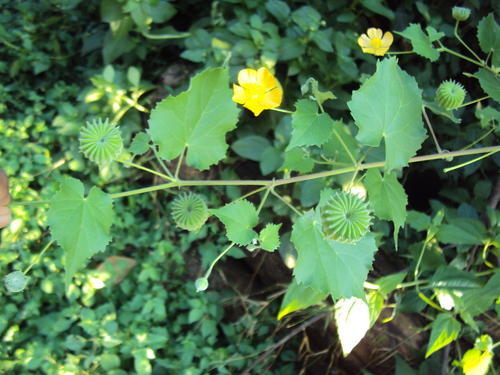 Capsicum
Capsicum annuum ; Solanaceae
Indian abutilon
Abutilon indicum ; Malvaceae
366 Million
Total no.of people are projected to be diabetic by the end of 2030 globally. 
The prevalence of diabetes for all Age groups worldwide was estimated to be 4.4% in 2030.
Analgesic & Anti-inflammatory
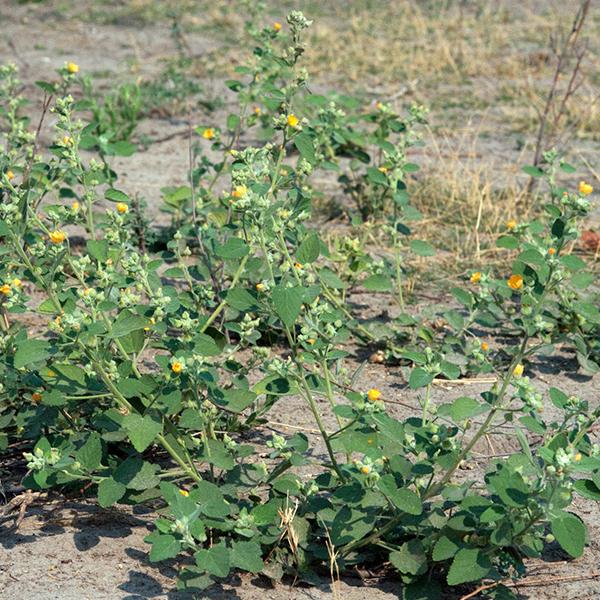 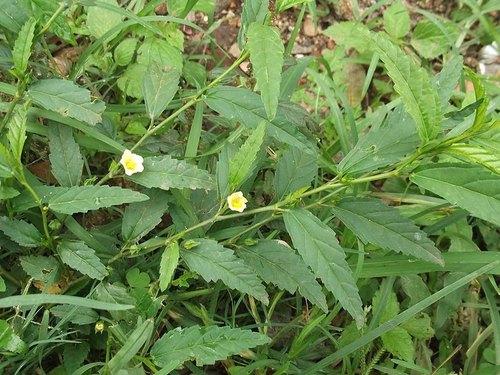 Common wireweed
Sida acuta ; Malvaceae
Country mallow
Sida cordifolia ; Malvaceae
HYPO-GLYCAEMIC
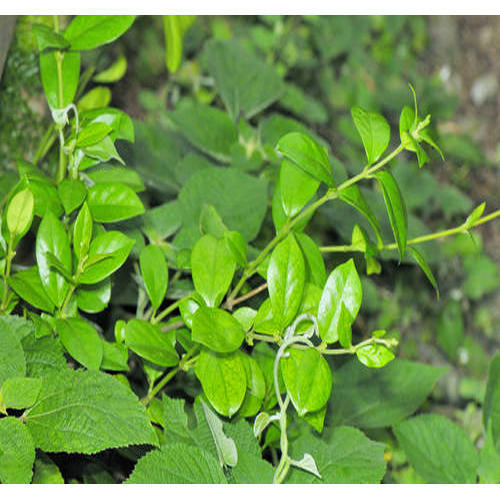 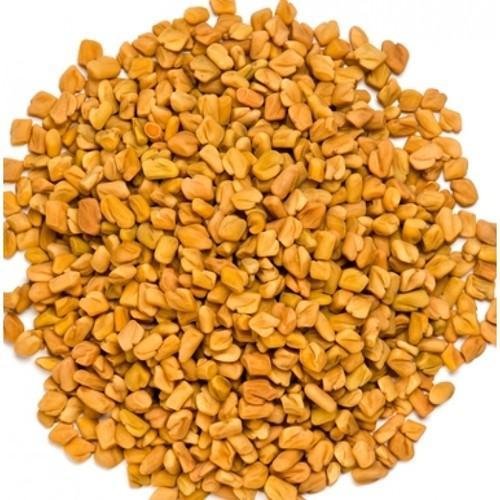 Australian cowplant
Gymnema sylvestre ; Apocynaceae
Fenugreek
Trigonella foenum-graecum ; Fabaceae
HYPOGLYCEMIC
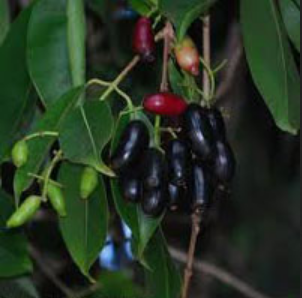 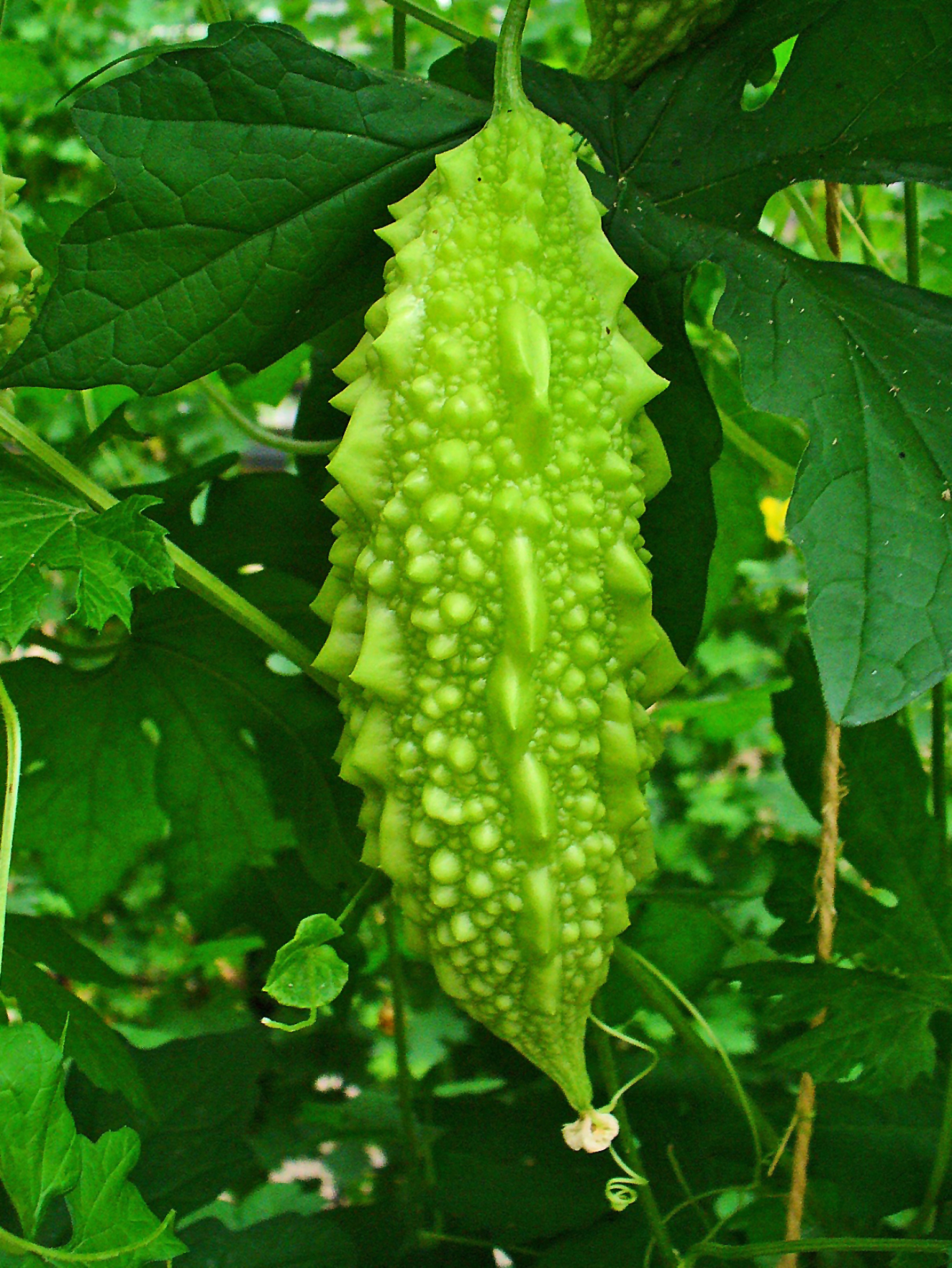 Indian blackberry
Syzygium cumini ; Myrtaceae
Bitter gourd
Momorica charantia ; Cucurbitaceae
Scientific Findings
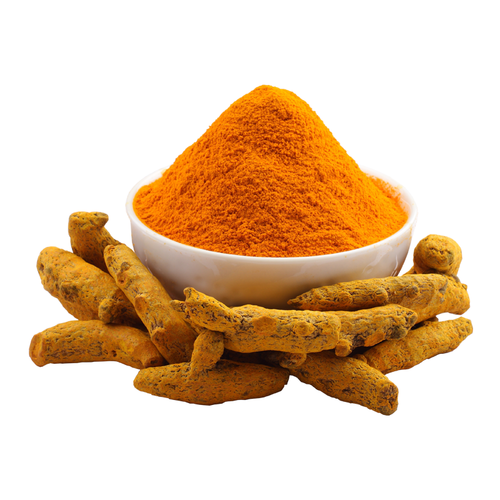 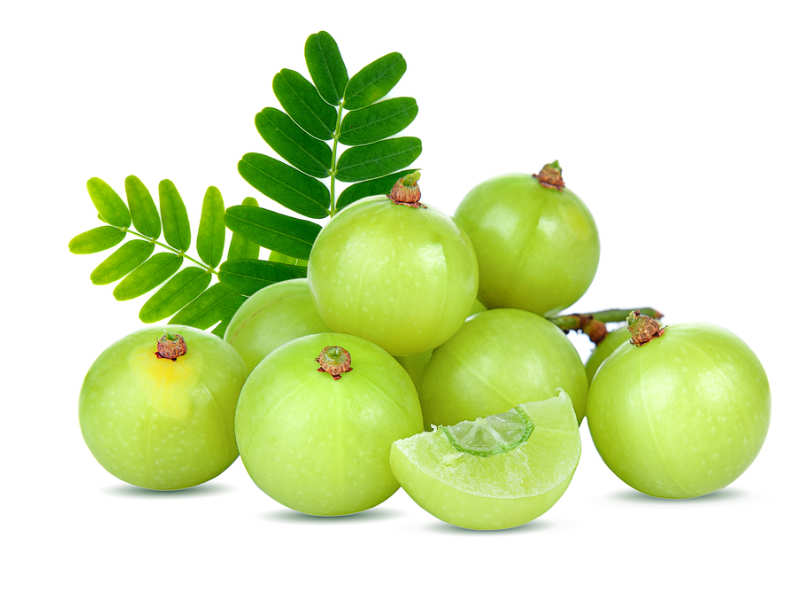 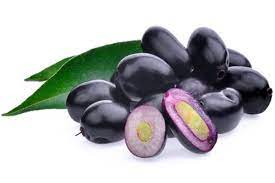 The WHO reports that anxiety disorders are the most common mental disorders along with other disorder worldwide. 

Insufficient sleep is a global problem that is becoming increasingly common in today's society.

Compared to a few decade ago, significant changes in sleep culture have been observed worldwide.
1 in 13 suffers from Anxiety
-WHO
Other Most Common Disorders
Specific Phobia
Major depressive disorder
Social Phobia
YOGA ASANA
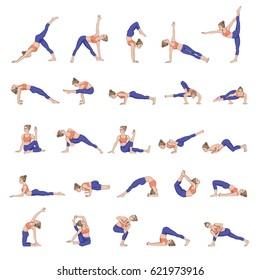 Yoga Therapy
The best gift for staying fit, flexible and younger LIFE STYLE. 
This gift is known as ‘Yoga’. If you practice yoga regular. 
Yoga is a holistic approach.
 Works on the body, mind and spirit simultaneously.
BENEFIT OF YOGA
 A preventive methodology 
  Managing numerous common diseases 
  Asthma, Diabetes,Hypertension etc.
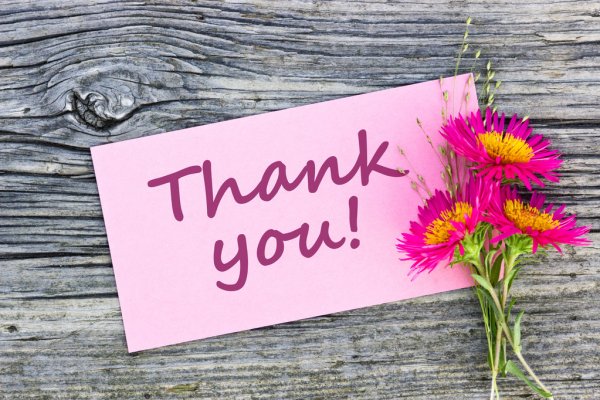